DES SERVICES À DISPOSITION TOUT AU LONG DE VOTRE CURSUS
Le Service Commun de Documentation (SCD)
Les Centres de Ressources en Langues (CRL)
La Direction des Relations Internationales (DRI)
Services numériques
La Maison de l’Orientation et de l’Insertion Professionnelle (MOIP)
Les antennes de formation professionnelle continue
Le Service de la Vie Etudiante (SVE) 
La Maison de l’étudiant 
Le Service Culturel
Le Service de Santé Universitaire (SSU) et le Centre de santé 
Le Service Universitaire des Activités Physique et Sportives (Suaps)
BIENVENUE
Le Service Commun de Documentation (SCD)
BU Tanneurs - BU Deux Lions - BU Grandmont - BU de médecine Emile-Aron - BU de l'IUT de Tours Nord - BU de Blois 

Dans vos bibliothèques universitaires, vous pouvez :

disposer d'une documentation en ligne (e-books, revues, manuels, dictionnaires...) en tout lieu et à tout moment à partir du catalogue des BU

vous former à la recherche documentaire

travailler dans les salles de lecture

travailler jusqu'à 22h en période de révision

emprunter jusqu'à 20 documents pour 21 jours
Téléchargez l’appli « Affluences » pour connaître les horaires de votre BU
www.bibliotheques.univ-tours.fr
BIENVENUE
Les Centres de Ressources en Langues (CRL)
Les CRL vous permettent de travailler à votre rythme et à votre niveau, en autonomie.

Ils sont tous :
dotés d’une base de données unique regroupant tous les documents pédagogiques pour l’apprentissage des langues,

composés de 5 espaces de travail : audio, vidéo/TV, lecture, informatique et conversation où vous pouvez choisir les ressources sur lesquelles vous voulez travailler.
Contact : 
Centre de ressources en Langues
univ-tours.fr / Rubrique Formations – Pratiquer des langues
(un CRL est présent sur chaque site universitaire)
BIENVENUE
La Direction des Relations Internationales (DRI)
Informations sur les possibilités de mobilité sortantes des étudiants de l’université
En Europe (Erasmus) et à l’international
Pour des études et des stages

Informations sur les aides financières à la mobilité sortante

Organisation d’un module « préparer sa mobilité en pays anglophone » 

Accueil personnalisé des étudiants internationaux d’échanges entrants (Frédéric Soreau, bureau A0250) et des étudiants internationaux individuels primo-arrivants (Laura Tran, bureau A0260)

Parrainage des étudiants internationaux par les étudiants de Tours
Contact : 
Direction des Relations Internationales (DRI)
Site du Plat d’Etain – Bâtiment A - RDC
univ-tours.fr/international
BIENVENUE
Services numériques
La Direction des Systèmes d’Information met à disposition les outils et services
 numériques indispensables au bon déroulement de votre scolarité

Identifiants d’accès au système d’information de l’université
Espace Numérique de Travail, avec accès à votre dossier étudiant
Le dispositif Célène (cours en ligne)
L’environnement complet Microsoft Office 365
Salles libre service dans les composantes
Services d’impression décentralisée
Services réseaux Wifi

Le support technique est déconcentré par composante dans chaque antenne locale de la DSI

Des services audio-visuels par composante et des Fac Labs sont également disponibles
Contact : 
Direction des Systèmes d’Information
Catalogue des services sur : https://www.univ-tours.fr/vie-pratique/ressources-numeriques 
Secrétariat : 02 47 36 73 34
60, rue du Plat d’Etain – 37020 Tours
BIENVENUE
La Maison de l’Orientation et de l’Insertion Professionnelle (MOIP) 1/2
INFORMATION – ORIENTATION – CONSEIL 

Une équipe est à votre écoute pour répondre à toutes vos questions d’orientation. Vous pouvez bénéficier d’un entretien individuel avec un conseiller :
envisager sa poursuite d’études,
s’informer sur les réorientations possibles,
être renseigné sur Parcoursup
connaître les exigences des formations et leurs débouchés (MOBIL),
accéder à une documentation sur les études, les établissements, les métiers, les concours, le marché de l’emploi, etc.
Contact : 
Maison de l’Orientation et de l’Insertion Professionnelle
univ-tours.fr/moip
Site du Plat d’Etain – Bâtiment A
Mail : moip@univ-tours.fr 
Tél : 02 47 36 81 70
BIENVENUE
La Maison de l’Orientation et de l’Insertion Professionnelle (MOIP) 2/2
AIDE A l’INSERTION PROFESSIONNELLE  - RECHERCHE STAGES / EMPLOIS
Apprendre à rédiger son CV, sa lettre de motivation, son dossier de candidature pour une formation sélective
Préparer son entretien de recrutement
Bénéficier des services d’AfterFac, l’Espace Emploi de l’Université à Mame
Trouver des offres de stages et de jobs sur R’Pro
S’informer sur les métiers et rencontrer des professionnels (conférences métiers, visites d’entreprises, tables rondes, job dating)

DEVELOPPER L’ESPRIT D’ENTREPRENDRE 
Sensibilisation et accompagnement à la création d’entreprise
Obtenir le statut d’Etudiant Entrepreneur
Contact : 
Maison de l’Orientation et de l’Insertion Professionnelle
univ-tours.fr/moip
Site du Plat d’Etain – Bâtiment A
Mail : moip@univ-tours.fr 
Tél : 02 47 36 81 70
BIENVENUE
Les antennes de formation professionnelle continue
A l’attention des étudiants (re)venant à l’université après avoir interrompu leurs études pour entrer dans la vie active,

Une équipe de 10 conseillers pour vous accompagner :
A établir convention de formation professionnelle continue (avant début formation)
A établir déclarations mensuelles d’assiduité en formation (pendant formation)
A remplir vos dossiers de demandes de financement (avant début formation)
Interlocuteur privilégié de votre employeur ou de Pôle emploi
A remplir votre dossier d’aide à l’inscription sur critères sociaux

5 antennes de formation continue :
Blois : IUT de Blois 
La Riche : UFR Médecine
Portalis : UFR Droit Eco et Sc. Soc. 
Tanneurs : UFR Arts et Sc. Hum, et UFR Lettres Langues
Plat d’étain : EPU, UFR SC et Techniques, UFR Sc. Pharmaceutiques, CESR

Des événements pour partager vos expériences et vos parcours :
Réunions d’information collective
Salon « Nouvelle Vie Professionnelle »
Groupe sur R’Pro
Contact : 
Service de formation continue
www.formation-continue.univ-tours.fr
BIENVENUE
Le Service de la Vie Etudiante (SVE 1/2)
Les missions principales du service :


Accueillir l’ensemble des étudiants et les aider à s’intégrer à la vie universitaire 

Favoriser la proximité des étudiants avec l’ensemble des services offerts par l’université 

Accompagner les associations étudiantes dans leur développement

Promouvoir, valoriser et reconnaitre les engagements étudiant et citoyen 

Soutenir la participation étudiante aux projets de l’établissement sur les campus
Contact :
Service de la Vie Etudiante (SVE)
Site du Plat d’Etain – Bâtiment A
Mail : bve@univ-tours.fr
Tél : 02 47 36 66 56
BIENVENUE
La Maison de l’étudiant (SVE 2/2)
Située sur le campus de Grandmont , la Maison De l’Etudiant (MDE) c’est :

Un lieu dédié aux répétitions et à la représentation de toute forme de création artistique étudiante (concerts, expos, etc.)

Des espaces de co-working et de réunions destinés aux associations étudiantes pour y monter leurs projets

Une salle conviviale pour y organiser toutes vos soirées étudiantes

Gratuit pour les étudiants (avec réservation) !

Vous y trouverez aussi une cafétéria du CROUS, une « boite à dons », etc.
Contact :
Service de la Vie Etudiante (SVE)
Site du Plat d’Etain – Bâtiment A
Mail : bve@univ-tours.fr
Tél : 02 47 36 66 56
BIENVENUE
Le Service Culturel
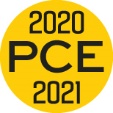 Le Passeport Culturel Étudiant

Un accès privilégié dans près de 70 lieux culturels de Tours et Blois : tarifs réduits, offres découvertes, invitations…
Une newsletterPCE bi-mensuelle 
     pce.univ-tours.fr          pce.univtours          culture.univtours

Dès la rentrée culturelle
Une programmation de spectacles professionnels et amateurs salle Thélème
Un festival dédié à la création étudiante : les Rencontres Audacieuses
Des ateliers de pratiques culturelles : théâtre, chant, écriture, arts plastiques… validables en CERCiP
Une Résidence d’artiste
La Troupe Universitaire de Tours
Des stages d’initiation
Un cycle de conférences « Les Mercredis de Thélème »
Le Ciné-club programmé par les étudiants
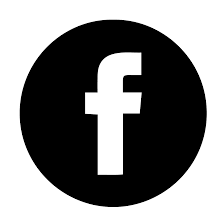 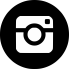 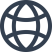 Contact : 
Service Culturel – bureau 109 bis
univ-tours.fr/culture
Site des Tanneurs, 
Mail : culture@univ-tours.fr
BIENVENUE
Le Service de Santé Universitaire - Le Centre de santé (1/2)
Une équipe pluridisciplinaire médico-psycho-sociale :
vous accueille, vous écoute et vous informe
soumise à la confidentialité et au secret médical.


Un bilan de prévention, ouvert à tous, est proposé au cours du cursus  universitaire, prioritairement aux étudiants présentant des besoins spécifiques (non-originaires de Tours, handicap, difficulté ponctuelle ou durable etc…)
Vous pouvez être invité par mail à vous y inscrire ou le demander à tout moment



Vous pouvez bénéficier d’une consultation spécialisée, sur rendez-vous.
gynécologie, contraception, dépistage des Infections Sexuellement Transmissibles, soutien psychologique, psychiatrie, diététique, vaccinations , tabacologie, service social, médecine du sport, consultations de médecine générale…
Contact : 
Service de Santé Universitaire
Site du Plat d’Etain – Bâtiment H 
Mail : ssu@univ-tours.fr
BIENVENUE
Le Service de Santé Universitaire - Le Centre de santé (2/2)
Toutes les consultations sont gratuites ou sans avance de frais : penser à votre carte vitale et votre carte de mutuelle! 

Mise en lien possible avec un réseau de médecins généralistes avec pratique du tiers-payant sur la part obligatoire (Résus)

A destination des étudiants en situation de handicap :
Les 2 chargées d’accompagnement des étudiants en situation de handicap peuvent vous recevoir et vous aider dans le suivi de vos études. 
Des étudiants peuvent être recrutés pour vous accompagner
Les médecins du SSU peuvent proposer des mesures d’accompagnement et d’adaptation des études et des examens, en lien avec les équipes pédagogiques

A destination de tous, des actions de prévention 
et de promotion de la santé ont lieu :
sur les différents sites de l’université 
avec la participation d’étudiants relais santé
et des formations validables en CERCiP
Contact : 
Service de Santé Universitaire
Site du Plat d’Etain – Bâtiment H 
Mail : ssu@univ-tours.fr
BIENVENUE
Le Service Universitaire des Activités Physique et Sportives – Suaps (1/2)
Trois possibilités de pratique :
Le Pack’Sport : 
Ses atouts : cours illimités et prioritaires, évènementiels et stages exclusifs, accès aux formations diplômantes, offres partenaires (65), son prix (25€ pour l’année) 
200 cours - 66 activités
des événements sportifs (nuits de la grimpe, Five, fitness, pétanque, badminton, soirées danses et bien-être,…)
des stages plein air (randonnée, biathlon, ski, canyoning, spéléologie, escalade, padle, bootcamp, trail …)
des ateliers (bien-être, danse, …)
des compétitions universitaires (Challenge Sportif Etudiants)
des formations diplômantes (Moniteur SAE, BNSSA, BIA) et des offres partenaires
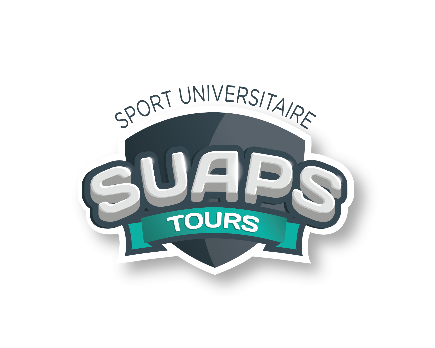 Contact :
Service Universitaire des Activités Physiques et Sportives
Site de Grandmont – 14, Avenue Monge
suaps.univ-tours.fr
Mail : suaps@univ-tours.fr
BIENVENUE
Le Service Universitaire des Activités Physique et Sportives – Suaps (2/2)
Les pratiques évaluées :  
Pratiques sportives validables en CERCiP : un semestre en L2, un semestre en L3
Activités bonifiantes (ouvertes aux étudiants de l’IUT)

 L’offre CVEC
1 cours par semestre (offre de 200 cours et 66 activités)
Accès à des événements, des stages hors nature et des ateliers (danses, bien-être) sans frais supplémentaire

Un statut spécifique de « sportif de haut et de bon niveau » sur dossier

Un site web pour les inscriptions aux activités : suaps.univ-tours.fr

Une rentrée 2020 assurée, avec des activités maintenues en mode normal ou en mode dégradé (effectifs et créneaux réduits) suivant les contraintes et consignes liées au COVID
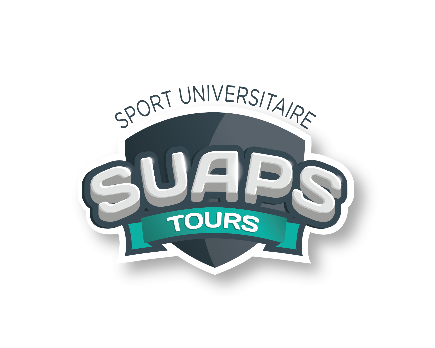 Contact :
Service Universitaire des Activités Physiques et Sportives
Site de Grandmont – 14, Avenue Monge
suaps.univ-tours.fr
Mail : suaps@univ-tours.fr
BIENVENUE
Pour suivre l’université de Tours

-Facebook : @univ.tours
-Twitter : @UnivTours
-Instagram : @univtours
-Youtube : UnivTours
-LinkedIn : Université de Tours

Toutes les infos sur https://www.univ-tours.fr
BIENVENUE